Древний Египет Макет пирамиды
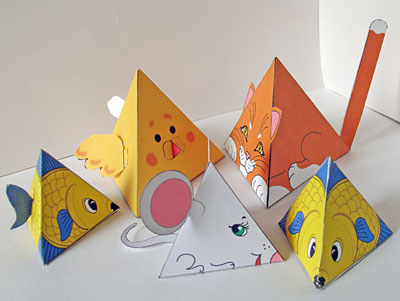 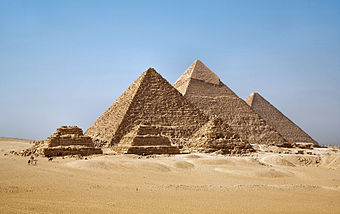 Презентация учителя начальных классов высшей категории МАОУ «Гимназия «3» г.Саратова Трофименко О.В.
Сооружения Древнего Египта
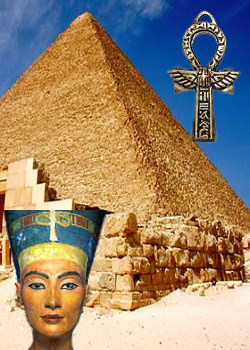 Строительство великих пирамид на плато Гиза египтологи датируют 2575 – 2465 гг. до н.э. – временем правления IV династии фараонов. Всего в Египте найдено около 80 пирамид.
Тайны пирамиды Хефрена
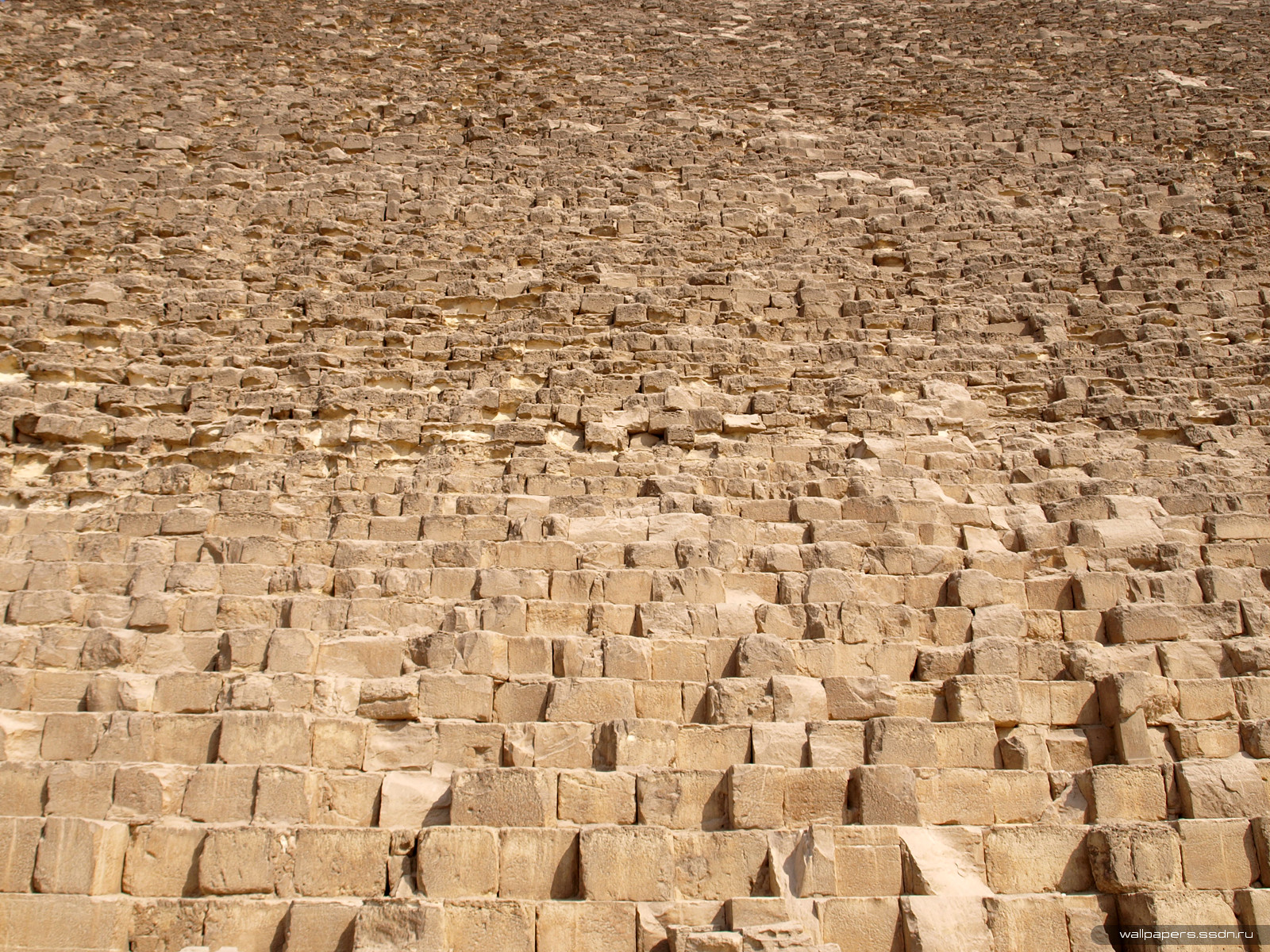 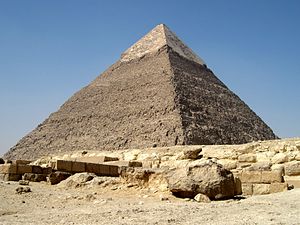 Высота этого сооружения составляет 136,5 метров. Её структура относительно проста - два входа, расположенных на северной стороне, и две камеры. Пирамида Хефрена была возведена из каменных блоков разных габаритов, а облицована плитами из белого известняка. Вершина гробницы фараона выложена из красивого известняка жёлтого цвета.
Пирамида Хеопса (Хуфу)
Записи греческого историка Геродота свидетельствуют о том, что гробница фараона Хеопса возводилась в течение более чем 20 лет. В этот период на стройке постоянно работало примерно 100 000 человек. Корпус легендарной пирамиды Хеопса состоит из 128 слоёв камня, внешние грани сооружения были облицованы белоснежным известняком.
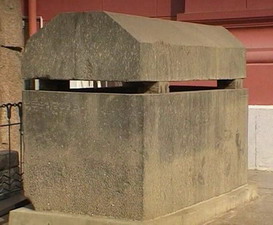 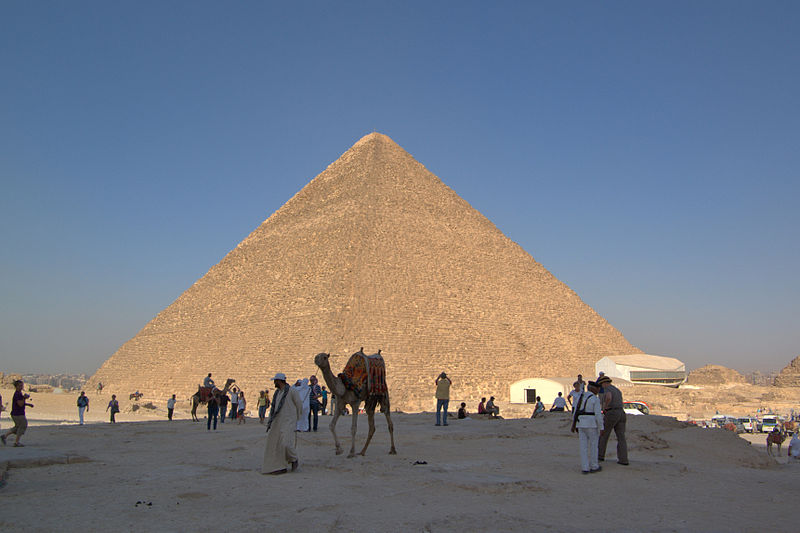 Пирамида Микерина
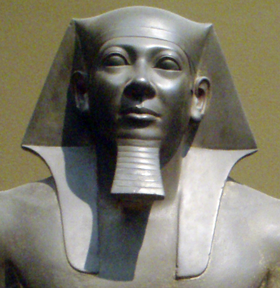 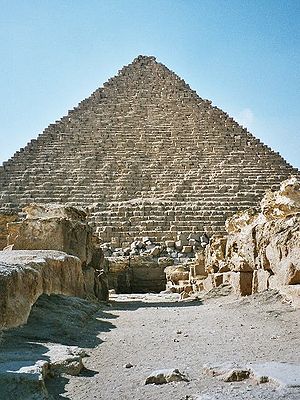 Вопреки прозвищу «Херу» (высокая), она едва достигает 66 м в высоту, а длина стороны её основания составляет 108,4 м.
Эти вечные загадки и тайны египетских пирамид …
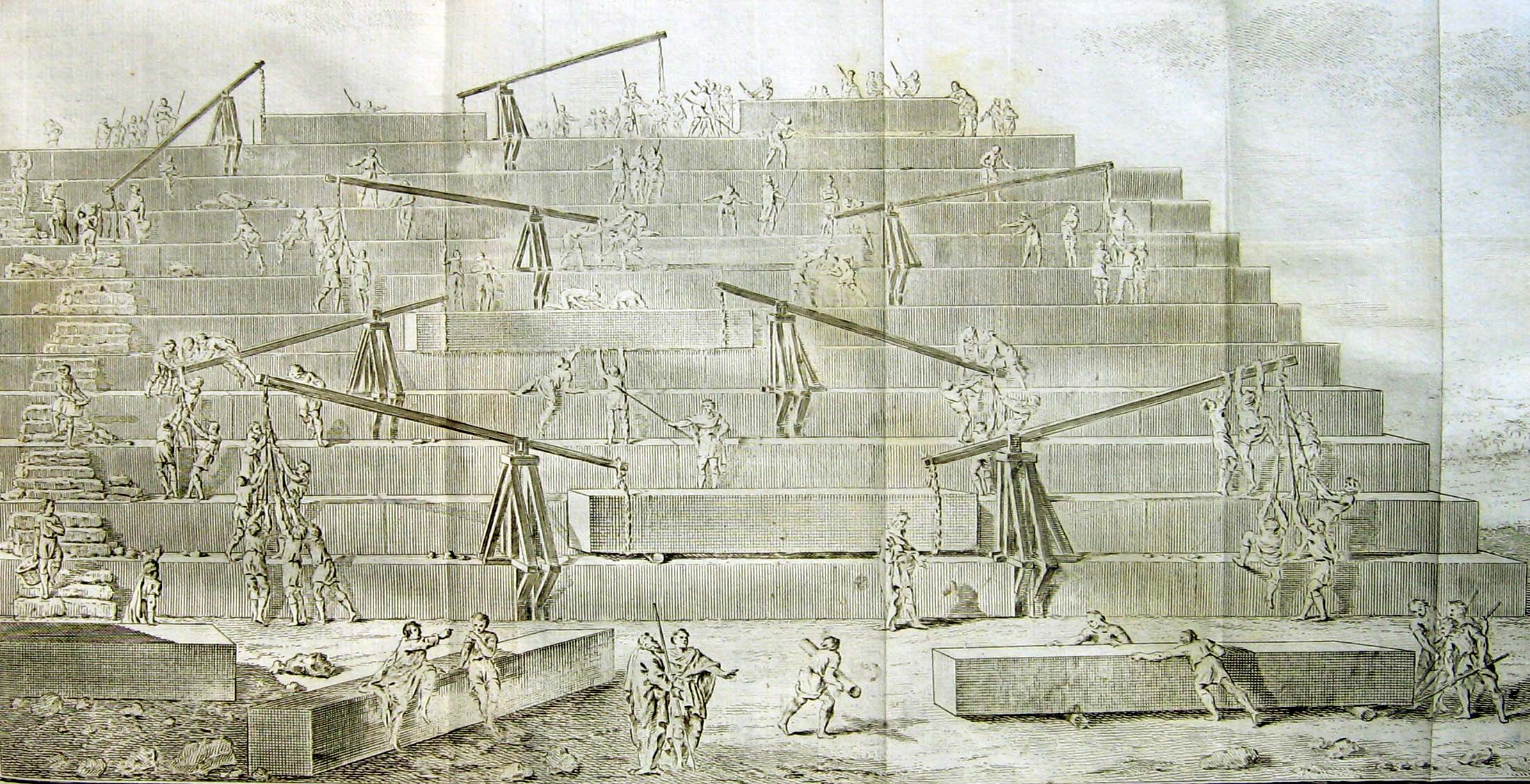 Предполагают, будто тысячи и тысячи рабов трудились в каменоломнях, вырубая монолиты весом от 2,5 до 15 тонн, а затем на «санях» тянули их к месту строительства. А затем, якобы, при помощи хитроумных подъемных машин или при помощи каких-то гигантских наклонных насыпей из песка, пятнадцатитонные блоки втаскивали на высоту многих десятков метров.
Пирамиды могут быть:
- энциклопедиями знаний, своего рода сокровищницами египетской мудрости;- астрономическими обсерваториями;- заграждениями против песков, поступающих из пустыни;- эталонами архитектуры;- инопланетными информационными капсулами;- пограничными крепостями и даже причалом для ковчега Ноя
Планирование работы
1. Изготовление шаблона.
2. Разметка развёртки пирамиды.
3. Вырезание развёртки.
4. Выполнение биговки.
5. Сборка пирамиды.
3. Самостоятельная работа
Биговка – продавливание картона по линии сгиба. Картон сгибается биговкой вовнутрь. Рекомендуется использовать пустой стержень шариковой ручки.
Изготовление пирамиды
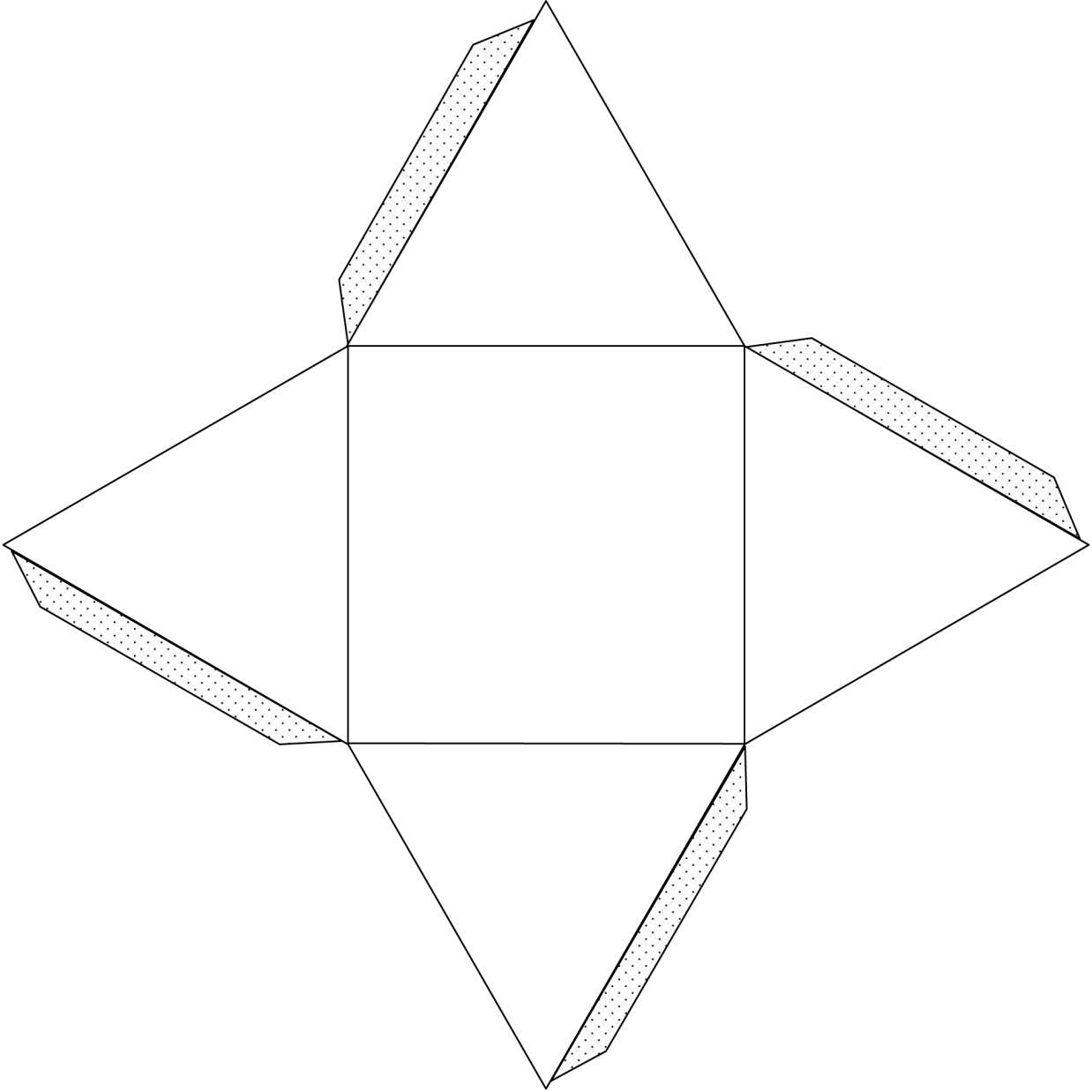 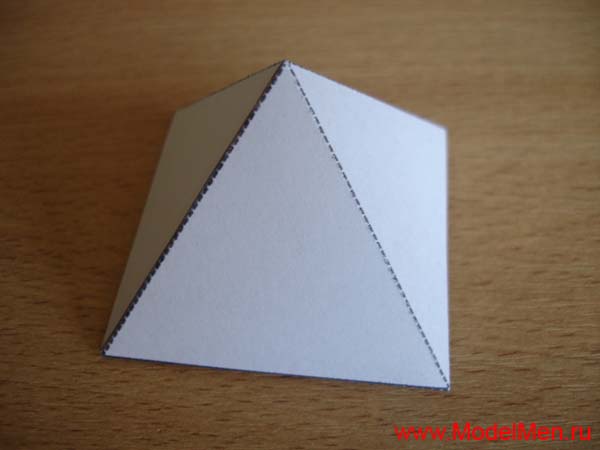 Используемая литература
valtasar.ru/pletopis/piramyda.php
ru.wikipedia.org/wiki/Пирамида Хеопса
ru.wikipedia.org/wiki/Микерин
wallpapers.ssdn.ru 
podelki-bumagi.ru/kak-piramidu-iz-bumagi-sdelat.html‎
modelmen.ru